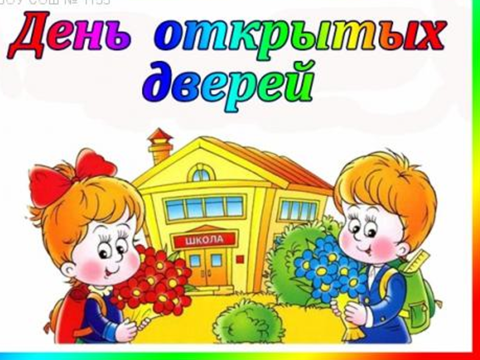 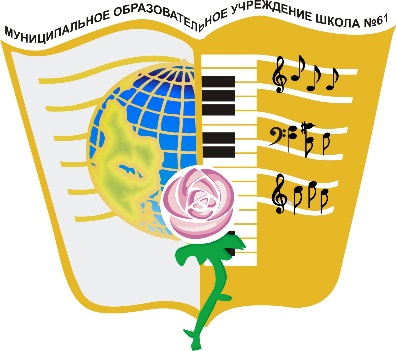 МАОУ СОШ № 61 с углубленным изучением отдельных предметов                                  Презентация                               дополнительного                                                                                           образования                                     обучающихся
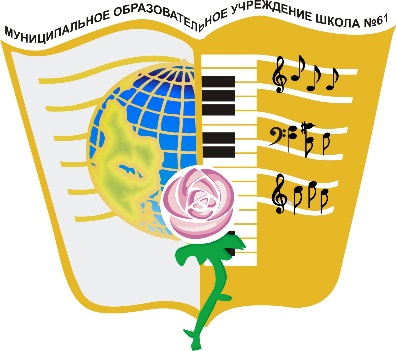 МАОУ СОШ № 61 с углубленным изучением отдельных предметов                                  Презентация                               дополнительного                                                                                           образования                                     обучающихся
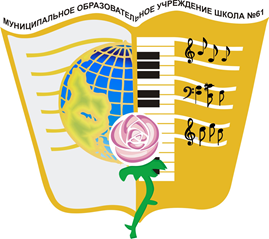 Информация о кружках и секцияхМАОУ СОШ № 61 с углубленным изучением отдельных предметовв 2019 – 2020 учебном году
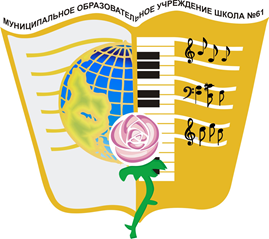 Информация о кружках и секцияхМАОУ СОШ № 61 с углубленным изучением отдельных предметовв 2019 – 2020 учебном годуПлатные дополнительные услуги
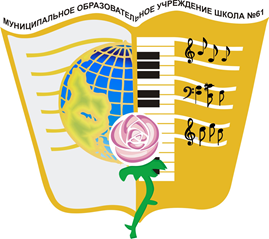 Достижения воспитанников творческих объединений МАОУ СОШ № 61в 2018-2019 учебном году
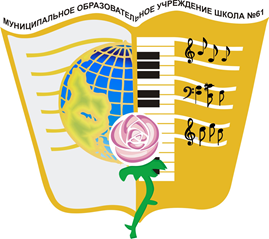 Достижения воспитанников творческих объединений МАОУ СОШ № 61в 2018-2019 учебном году
Танцевальный коллектив «Dragon Soul»
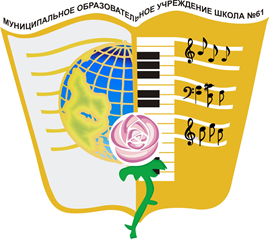 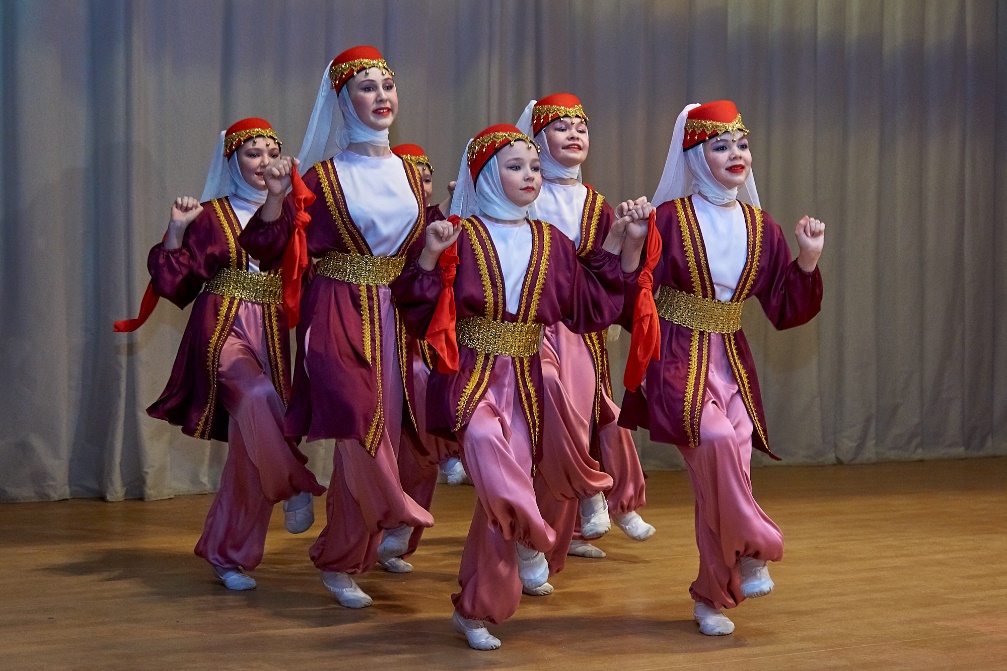 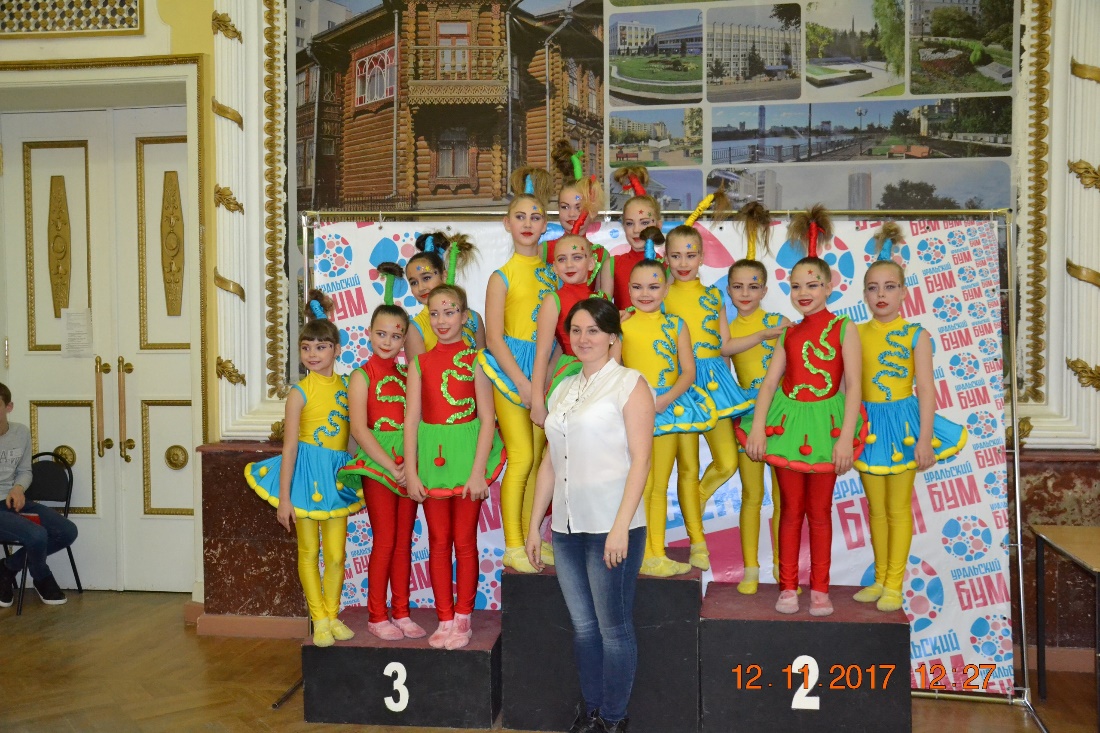 Школа эстрадного вокала «Viktoria»
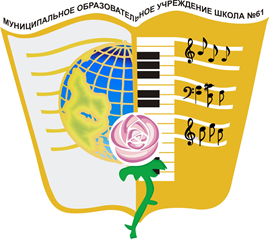 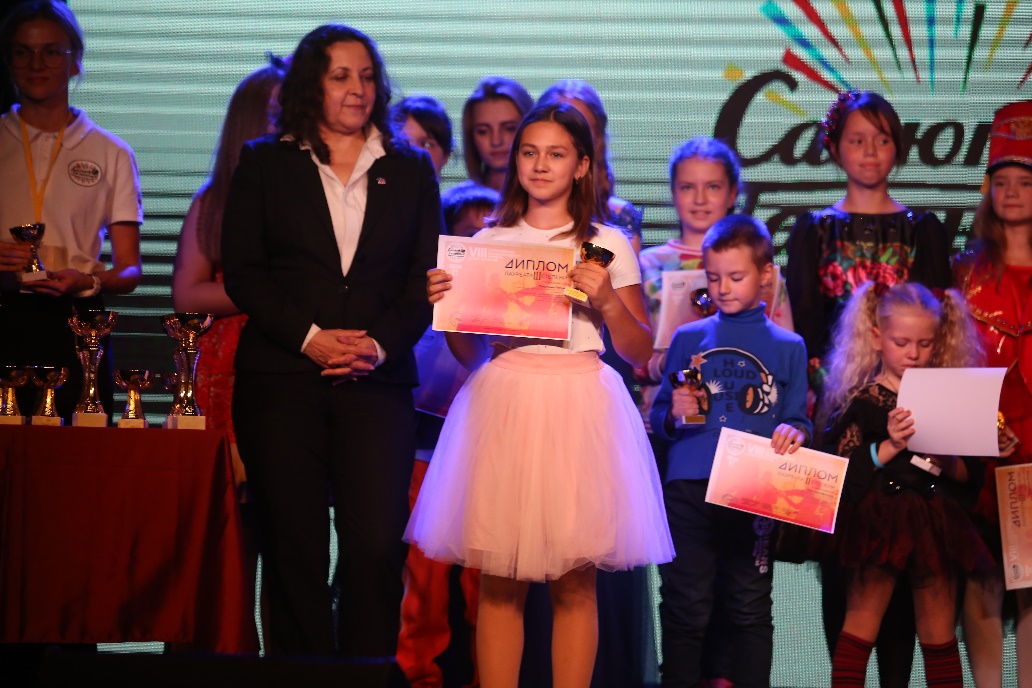 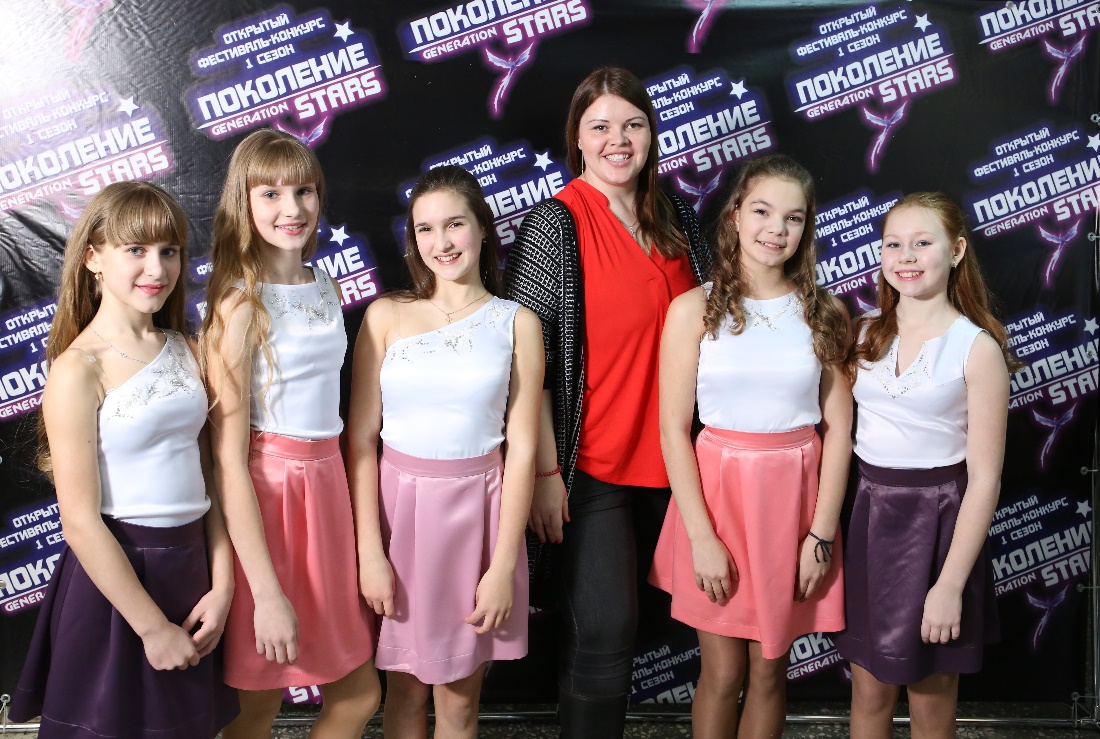 Хоровой класс
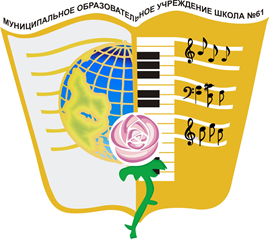 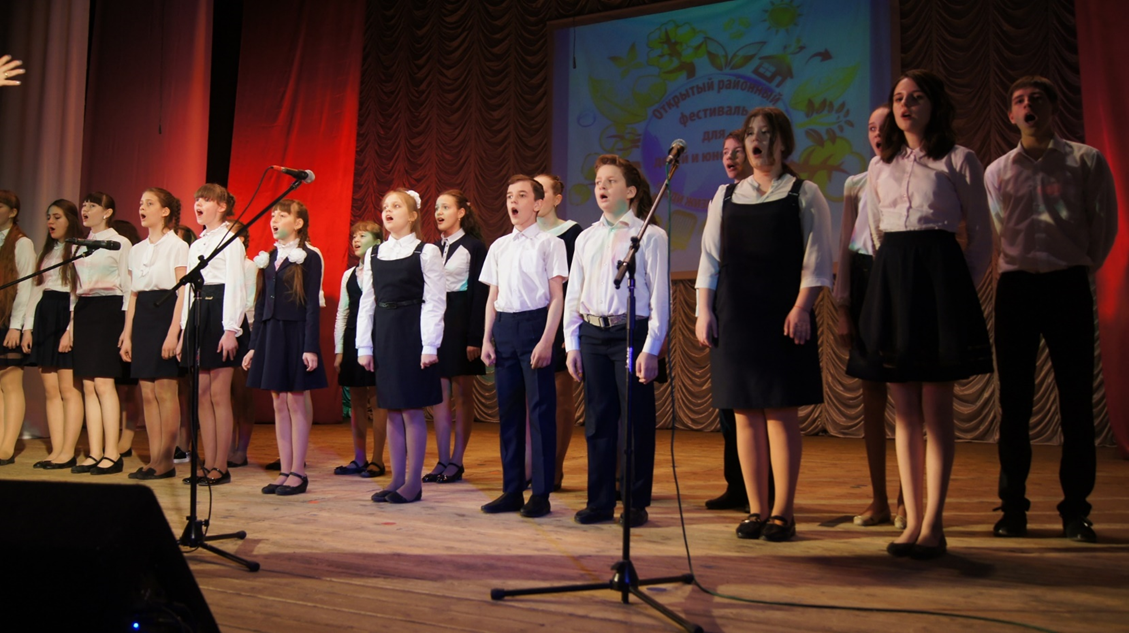 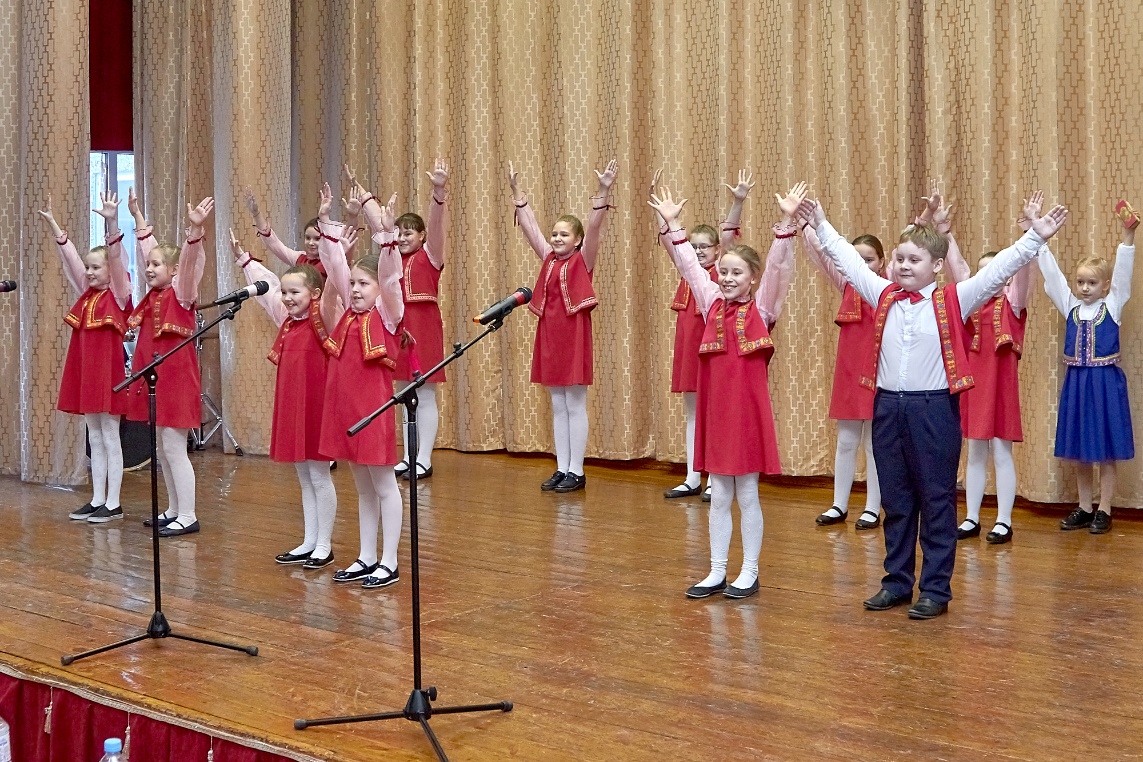 Шумовой оркестр
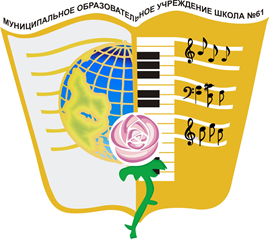 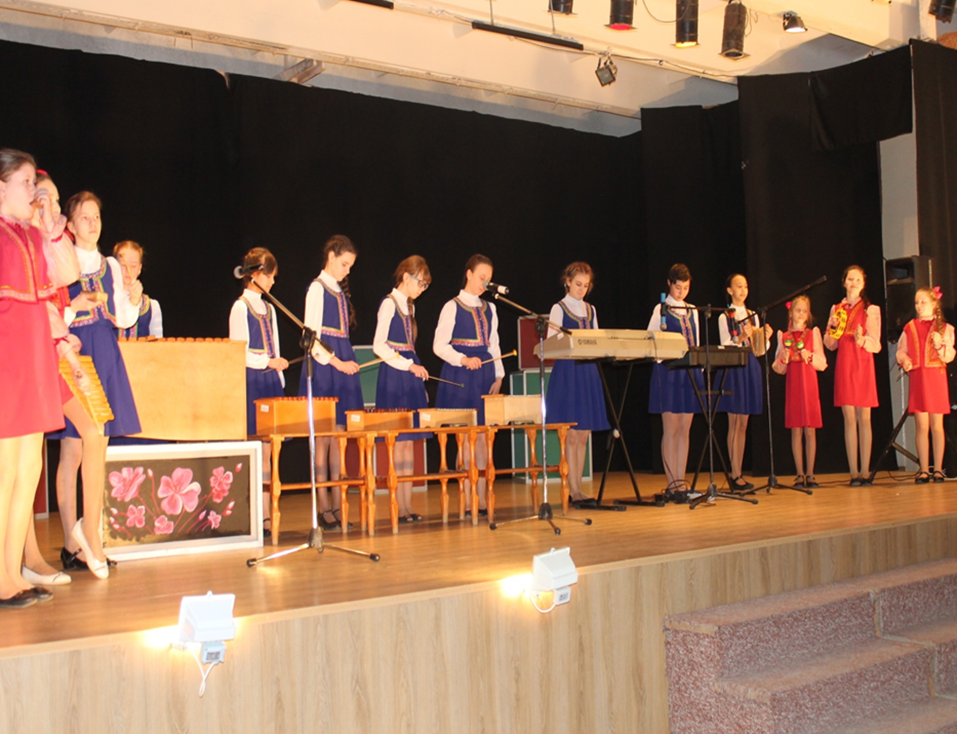 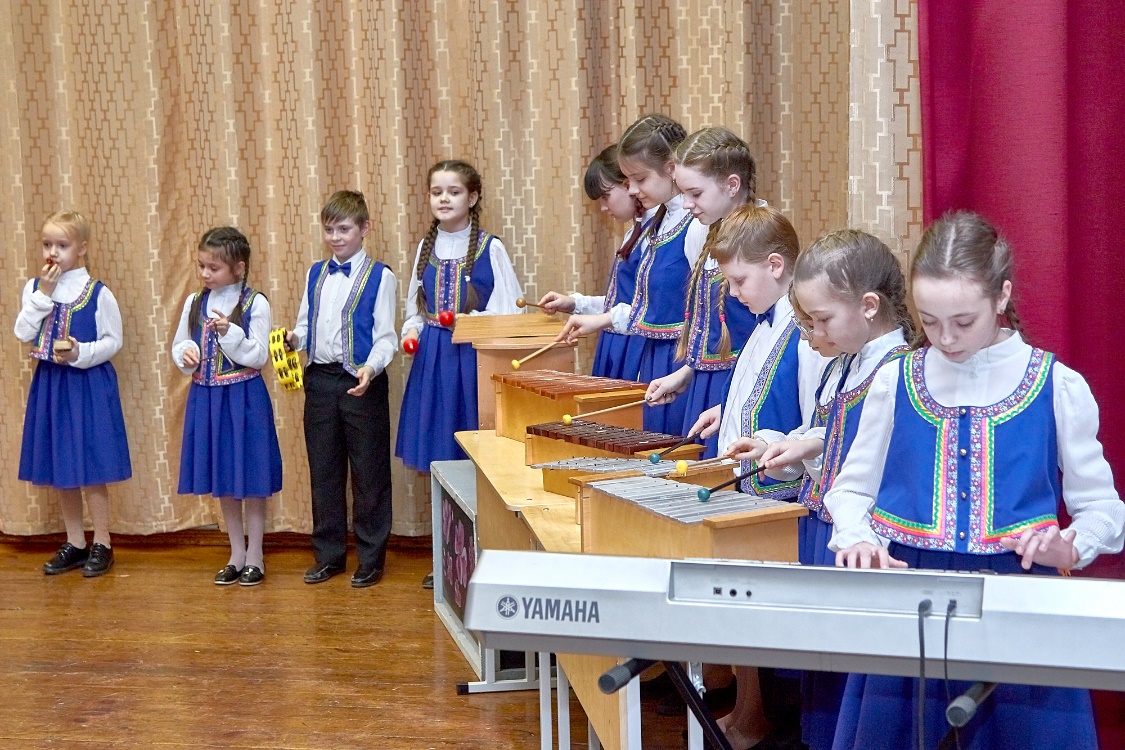 ТХЭКВОНДО
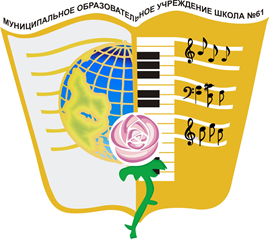 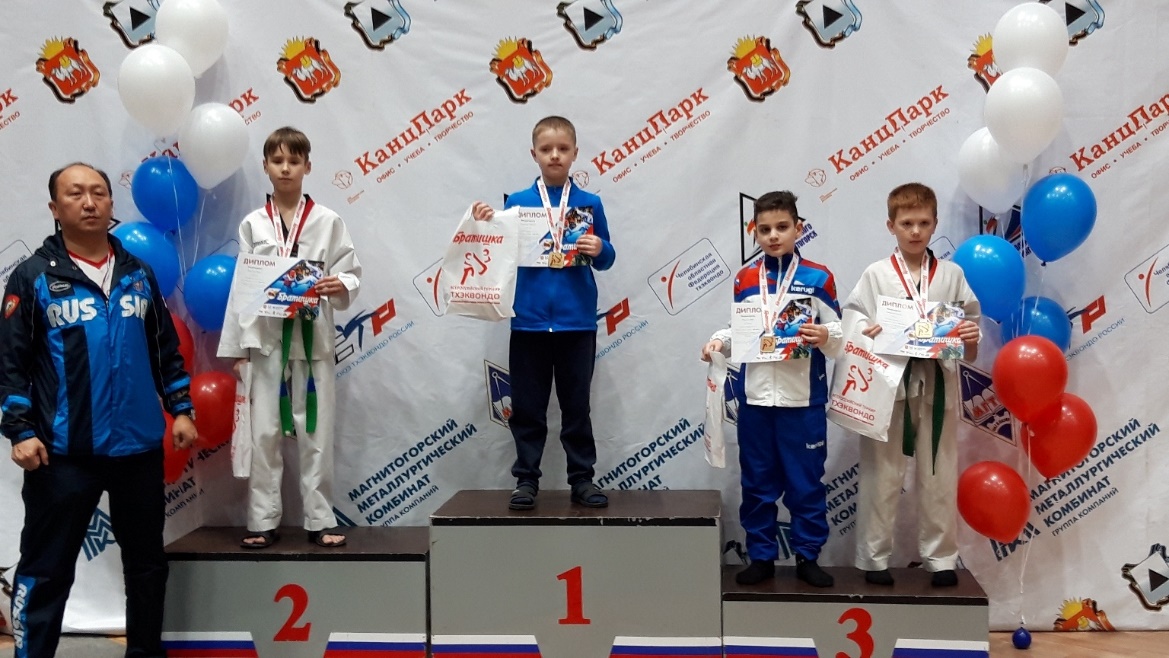 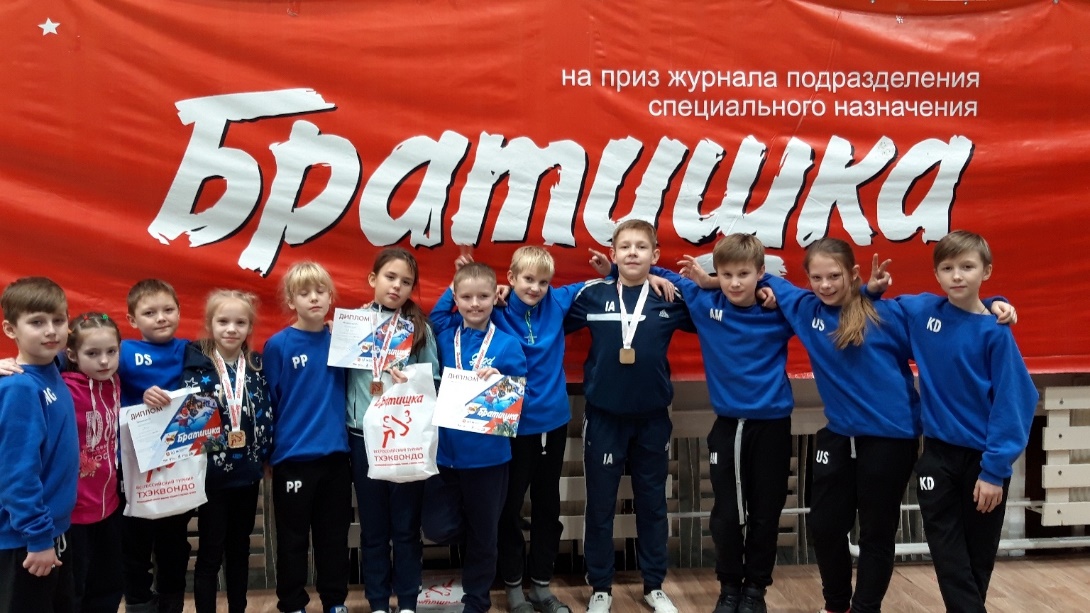 Школа творчества, талантов и традиций – Здесь мы учимся, мечтаем и творим.Пусть Чкаловский район гордитсяНашей школой № 61!
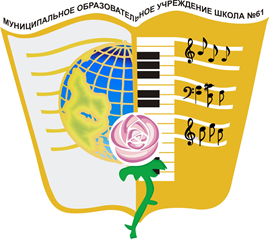 Спасибо за внимание!
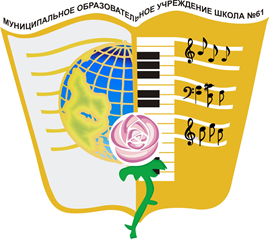